PSHE
Learning Intention: To learn what positively and negatively affects physical and mental health
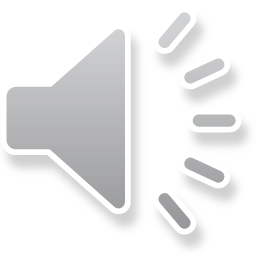 Physical and Mental Health
Physical Health
Mental Health
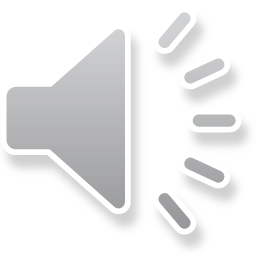 Physical Health
Positive √
Negative X
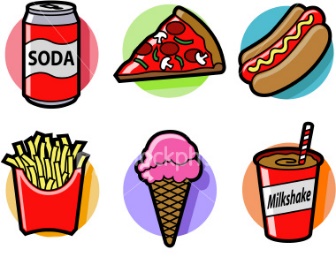 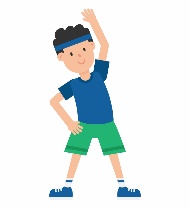 Exercising regularly

Eating a balanced diet

Getting enough sleep
Having an unhealthy diet

Not exercising

Smoking

Drinking too much alcohol
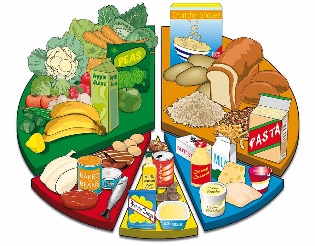 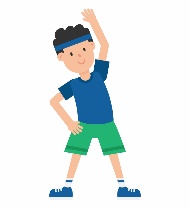 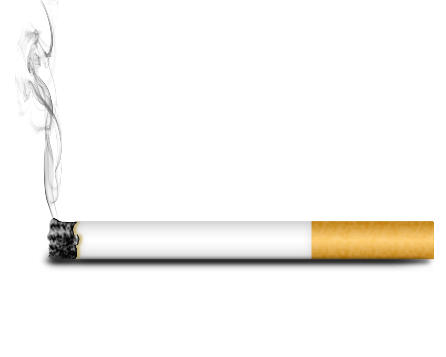 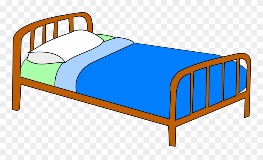 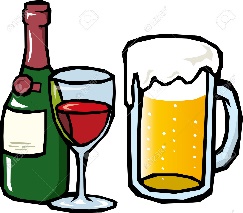 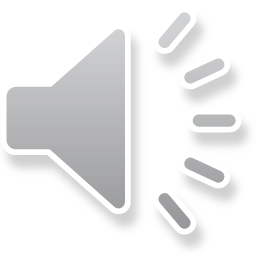 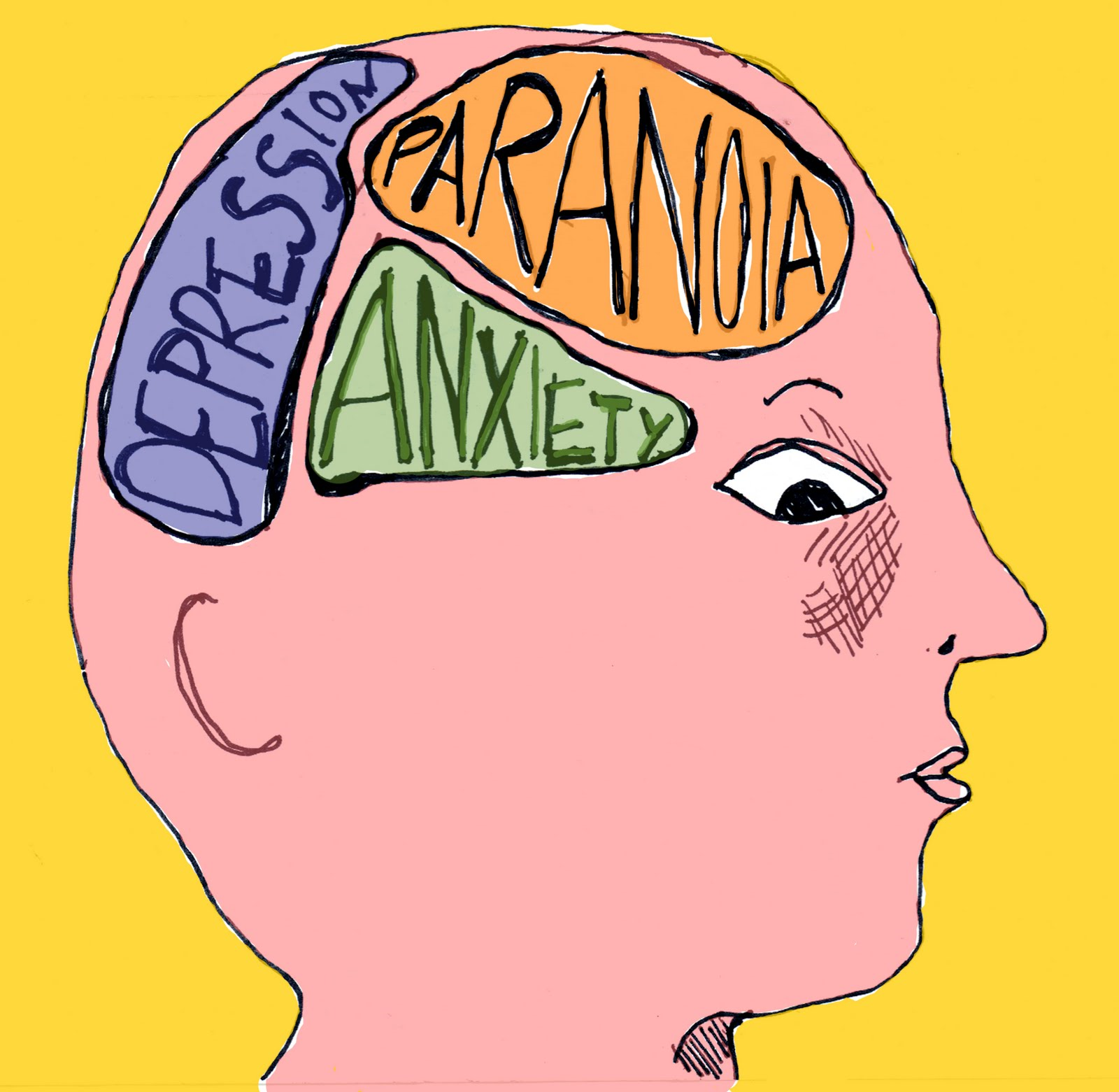 Mental Health
Positive √
Negative X
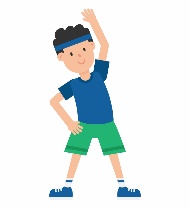 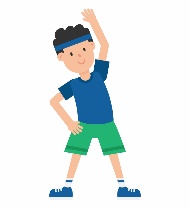 Exercising regularly

Getting enough sleep

Having good relationships with family and friends you can trust
Not exercising

Not getting enough sleep

Stress about family, friends, school, money or work

Death or illness of someone you care about

Bullying
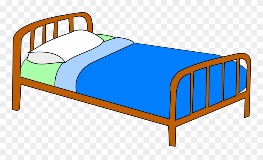 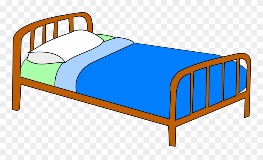 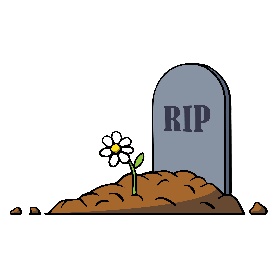 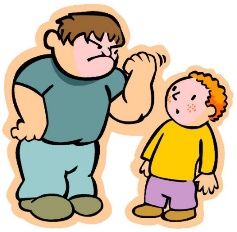 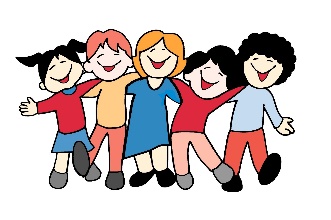 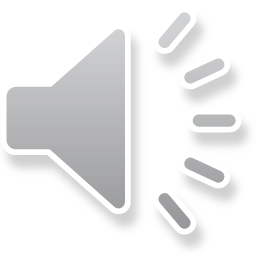